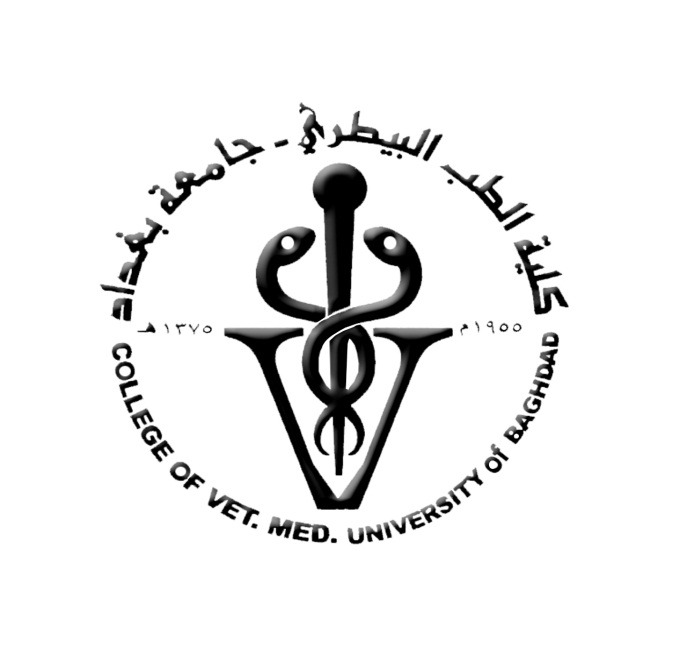 محاضرة نوعية بعنوان             الماء وصحة الانسان
تنظيم واعداد
أ.م.د. نغم حاتم حميد

 وحدة الانشطة الطلابية/كلية الطب البيطري
بسم الله الرحمن الرحيم 
( وجعلنا من الماء كل شيء حي أفلا يؤمنون )

المقدمة : الماء هو عنصر مهم في الحياة ، ويعتبر المكون الكيميائي الرئيسي لجسم الأنسان وزن الجسم، فكل خلية ونسيج وعضو في الجسم يحتاج الى الماء حتى يؤدي وظائفه على النحو الصحيح.  حيث تبلغ نسبته : 
 85% من الدماغ ،90%من الدم،75% من العضلات ،82%من الكلى ، 22% من العظام .
 والجسم يفقد الماء عن طريق التعرق والادرار والهضم ،أو التنفس فلا بد من شرب كميات كافية منه يوميا للوقاية من الجفاف .
الماء وصحة الانسان
تحتوي الانسجة الدهنية على نسبة مئوية اقل من المياه مقارنتا مع الانسجة الخالية من الدهون وبما ان نسبة الانسجة الدهنية عند النساء اعلى من الرجال ، فأن النسبة المئوية للماء من اجمالي وزن الجسم تكون اقل عند النساء حيث تبلغ 52-55% من وزن الجسم، وتبلغ بحدود 60% عند الرجال .وتكون النسبة المئوية من الماء الى اجمالي وزن الجسم تكون اقل عند كبار السن والبدنيين ، وتكون اعلى عند حديثي الولادة وفي مرحلة الطفولة المبكرة حيث تبلغ حوالي 70%. اذن كمية الماء التي تحتاجها النساء يوميا :  2.7لترمن الماء اي ما يعادل ) 11.5كوبا ) ، اما الكمية التي يحتاجها الرجال يوميا : 3.7 لتر من الماء اي ما يعادل ( 15.5 كوبا )
الماء وصحة الانسان
ان المحافظة على مستويات الرطوبة في جسم الانسان يعتبر امر مهم جدا وذلك للعديد من الاسباب وهي :
المحافظة على صحة الجهاز الهضمي : ان الحصول على كميات كافية من الماء يقلل من خطر الاصابة بالإمساك لأنه يحافظ على الحركة الطبيعية للأمعاء ولعدم شرب
 كميات كافية من الماء يجعل القولون يسحب الماء من البراز وبالتالي يؤدي الى الاصابة بالإمساك
المحافظة على توازن سوائل الجسم : ان السوائل في الجسم تقوم بالعديد من الوظائف الحيوية المهمة لصحة الانسان مثل انتقال الدم في الدورة الدموية ، وعمليات الهضم ، والامتصاص ، والمحافظة على درجات الحرارة في الجسم ، وانتاج اللعاب ، وعليه فأن النقص في كميات الماء في الجسم تجعل الدماغ يفرز بعض انواع الهرمونات التي تحفز الشعور بالعطش لتحفيز الانسان على شرب الماء وتعويض النقص .
الماء وصحة الانسان
تعزيز قوة العضلات :الامر المهم هو شرب كميات كافية من الماء اثناء ممارسة الرياضة وذلك لان عدم المحافظة على توازن السوائل في العضلات يؤدي الى اجهادها .وتشير جمعية الطب الرياضي بالتمارين الى شرب 500 ملليتر من الماء تقريبا قبل ساعتين من القيام بالتمارين ،وايضا الشرب اثناء التمارين بشكل منتظم لتعويض الماء الذي يفقده عن طريق التعرق.
تعزيز صحة الجلد والبشرة : ان الجفاف او نقص الماء في الجسم يجعل البشرة تبدو جافة ومجعدة ،لان الجلد يحتوي على كميات كبيرة من الماء الذي يعمل كحاجز يمنع فقدان السوائل من الجلد لذلك ينصح باستخدام مرطبات للجلد لمنع خسارة الماء والسوائل الموجودة فيه .
الماء وصحة الانسان
التحكم في كمية السعرات الحرارية المتناولة :بالرغم من ان الماء لا يمتلك اي تأثير في انقاص الوزن الا ان الاشخاص الذين يقومون بحميات غذائية لتخفيف الوزن ينصحون بشرب كميات كبيرة منه، لأنه لا يحتوي على اي سعرات حرارية ويحفز الشعور بالشبع والامتلاء مما يؤدي الى تناول سعرات حرارية اقل .
المحافظة على صحة الكلى :من السموم الموجودة في جسم الانسان هو نيتروجين يوريا الدم وهو عبارة عن سم يذوب في الماء والذي تخرجه الكلى من الجسم عن طريق الادرار لهذا شرب كميات كافية من الماء يؤدي الى تدفق الادرار وجعل لونه فاتح ،واذا كان الجسم لا يحصل على كميات كافية من الماء يصبح مركزا ويزيد ايضا من خطر الاصابة بحصى الكلى .
الماء وصحة الانسان
تعزيز وظائف الدماغ : ان خسارة 3-1% من الماء المتوفر في الجسم قد يقلل من مستويات الطاقة في الجسم ،كما انه يضعف الذاكرة والوظائف الدماغية .

التقليل من الصداع : ان النقص في كميات الماء في الجسم يمكن ان يسبب الصداع او الصداع النصفي ،لذا فان شرب الماء قد يقلل منه ومن اعراضه .
كيفية شرب الماء بالطريقة الصحية :
شرب ماء فاتر فام الماء الدافئ او الساخن لديه القدرة على الامتصاص بشكل اعمق في انسجتك ويزيل السموم بشكل افضل من الماء البارد او العادي .
اجلس اثناء شرب الماء .
اشرب ببطء .
ابدا يومك بكوب من الماء المغلي .
تجنب الماء اثناء الاكل .
الماء وصحة الانسان
كيف اقسم شرب الماء في اليوم ؟
لا توجد قاعدة محددة لهذا الشيء لكن ينصح بتوزيعها على عدة اكواب من الماء على طول اليوم لضمان حصول الجسم على الكمية المناسبة من الماء ، اما شرب كميات اكبر خلال اوقات محددة من اليوم يؤدي الى عدم الاستفادة من المستهلك بالشكل المطلوب والصحي وهناك عدة اضرار لشرب كميات كبيرة من الماء وهي :
حدوث ضغط في الجمجمة مما يؤدي الى ظهور الصداع والغثيان .
الاصابة ببعض الاعراض مثل ارتفاع ضغط الدم ، الشعور بالخمول والنعاس ، صعوبة التنفس ، الشد العضلي وضعف العضلات .
ظهور بعض المضاعفات منها النوبات وتلف الدماغ واحيانا الوفاة
الماء وصحة الانسان
كم يحتاج الجسم الى الماء ؟
يختلف احتياج شخص عن الاخر في كمية الماء الذي يتناوله وحسب عوامل منها :
مكان السكن : ففي المناطق الحارة او الجافة يحتاج الى كميات اكبر من الماء .
درجة الحرارة : يحتاج الجسم الى كميات اكبر من الماء في الصيف.
النظام الغذائي : يحتاج الاشخاص الذين يشربون الكثير من الكافيين والقهوة الى كميات اكبر من الماء لأنها تعتبر مدررة .
طبيعة العمل : الاشخاص الذين يقضون اوقات طويلة في الخارج يحتاجون الى كميات كبيرة من الماء مقارنتا مع الذي يقضي وقته في المنزل او عمله في داخل مكان.
صحة الجسم : اذا كان الشخص مصاب بالحمى او يتقيأ فانه يحتاج الى كميات اكبر من الماء .
النشاط البدني : ان الاشخاص الذين يمارسون الرياضة يحتاجون الى كميات اكبر من الماء .
الماء وصحة الانسان
ما هي الامراض التي يعالجها شرب الماء على الريق ؟
التخفيف من  عسر الهضم .
تحسين عملية تخلص الجسم من السموم عن طريق الكلى والكبد .
تعزيز فرص خسارة الوزن .
تنظيم درجة حرارة الجسم .
تحسين وظائف الكلى .
الماء وصحة الانسان
متى نأكل بعد شرب الماء ؟
ينصح بتجنب وضع الماء الى جانب الطعام واثناء تناوله وابقاءه بعيدا ، ويفضل شربه قبل تناول الطعام بحوالي 30 دقيقة او بعد تناول الطعام بحوالي 30 دقيقة.
اذن خلاصة للموضوع ان للماء فوائد عظيمة ومبهرة للصحة واهمية كبيرة لاستمرارية الحياة لجميع الكائنات الحية ،فيجب علينا التمتع بهذه النعمة والاستفادة منها بكافة الطرق فبدون المياه لا يمكننا البقاء على قيد الحياة سوى بضعة ايام .
شكرا لأصغائكم